Ovládání a přizpůsobení prostředí AutoCADu
uživatelské rozhraní
možnosti nastavení
profily
Systémy CAD, Helena Novotná, jaro 2016
2
Ovládání prostředí
karty, panely, tlačítka, zkratky
Systémy CAD, Helena Novotná, jaro 2016
3
Ovládací prvky AutoCADu
rychlý přístup
panel nabídek(hlavní menu)
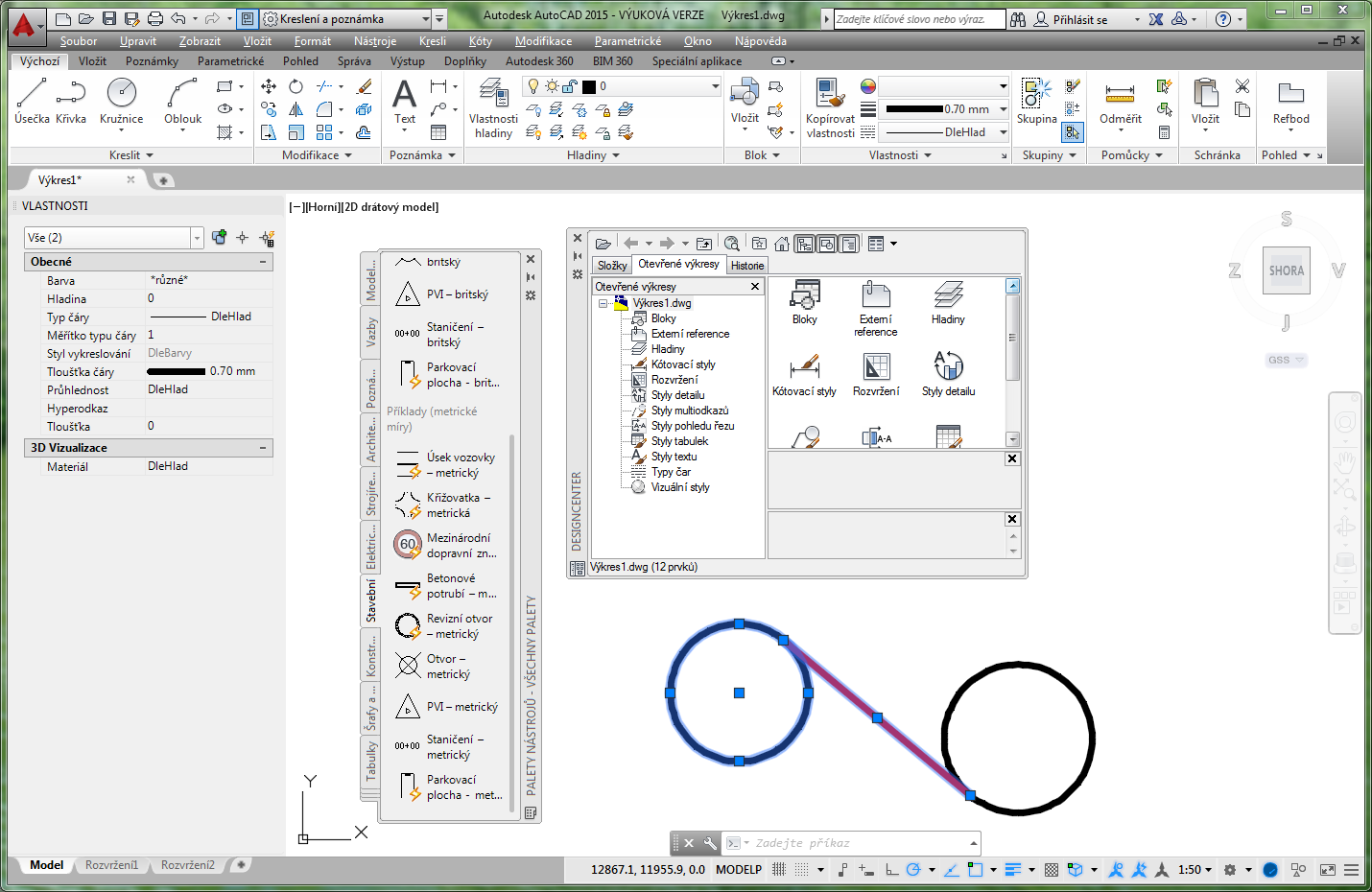 pracovní prostory
pás karet
náhledová krychleViewCube
paleta nástrojů
panel navigace(navbar)
Design Center
panel Vlastnosti
objekty s editačními body
příkazový řádek
stavový řádek
Systémy CAD, Helena Novotná, jaro 2016
4
Ovládací prvky AutoCADu
pracovní prostor
hlavní menu = panel nabídek  (příkazy)
karty s panely nástrojů (tlačítka)
přepínání karet – záložky
3 možnosti velikosti
vypnutí – (menu Nástroje / Palety)
nástrojové lišty (starší verze)
zobrazení (menu Nástroje / Panely nástrojů)
pokud nějakou mám – kontext na lištou
palety nástrojů 
zapnutí – Ctrl+3  (menu Nástroje / Palety)
příkazový řádek
zapnutí / vypnutí (Ctrl+9) 
menu Nástroje / Příkazový řádek
karta Pohled
Systémy CAD, Helena Novotná, jaro 2016
5
Rychlý přístup
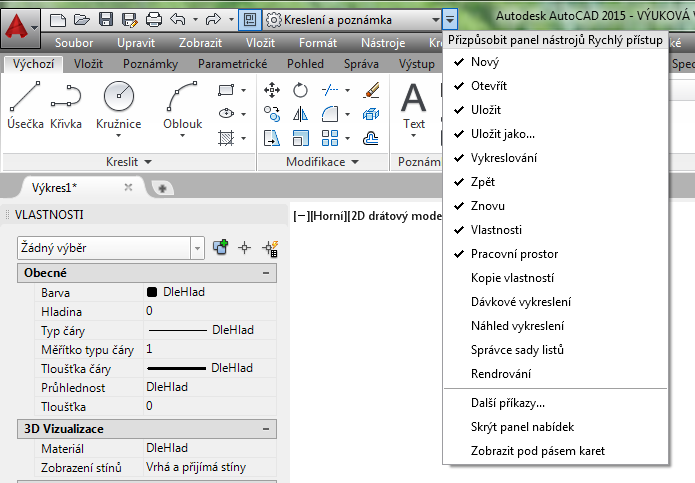 Panel je pořád dostupný
nejpoužívanější příkazy (otevřít, zpět, vlastnosti...)
možné vlastní úpravy a doplnění
!!zapnutí Panelu nabídek!!(hlavní menu)
[Speaker Notes: Přidat Regen All do rychlého přístupu, dodělat mu obrázek.]
Systémy CAD, Helena Novotná, jaro 2016
6
Pracovní prostory
Hromadná změna nastavení prostředí
Kreslení a poznámka
AutoCAD Classic
3D základní
3D modelování
ukládání / neukládání změn
vlastní prostor
změny současného Y uložit
CUI Y od základů
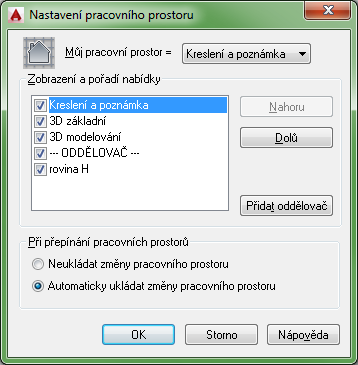 Systémy CAD, Helena Novotná, jaro 2016
7
Karty
Karty sdružují panely nástrojů(Výchozí, Vložit, Poznámky, Parametrické, Pohled, Správa, Výstup, ExpressTools, Objem, Povrch…)
Ovládání
přepínání záložkami
možné sbalit
lze zavřít (znovuzobrazení příkaz RIBBON)
úpravy 
kontext nad pásem karet – zobrazení karet a panelů nástrojů na nich 
příkaz CUI – změny obsahu, nové karty
Systémy CAD, Helena Novotná, jaro 2016
8
Panely nástrojů na kartách
tlačítka
rozbalovací tlačítka
skrytý dodatkový panel
možnost nastavení – CUI
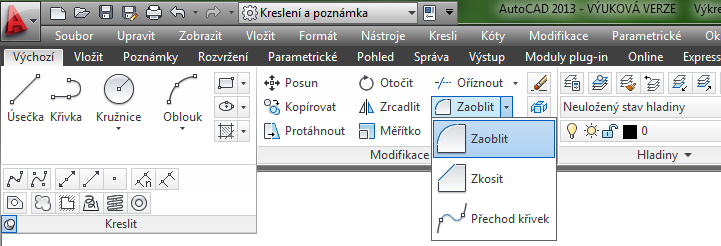 Systémy CAD, Helena Novotná, jaro 2016
9
Uživatelské rozhraní (CUI)
Uživatelské rozhraní
obsahuje nastavení obsahu pracovních prostorů, karet, nástrojových lišt, řídících panelů i menu.
můžeme ho uložit a použít jinde – soubor .cui
základní soubory
acad.cuix (AutoCAD)
adt.cui (Architecture)
Příkazy:
CUI – správa rozhraní
NAČTICUI – nahrávání/uvolňování rozhraní 
MENU – nahraje základní soubor rozhraní (jen jeden!)
Systémy CAD, Helena Novotná, jaro 2016
10
Uživatelské rozhraní (CUI)
úprava 
použitých cui
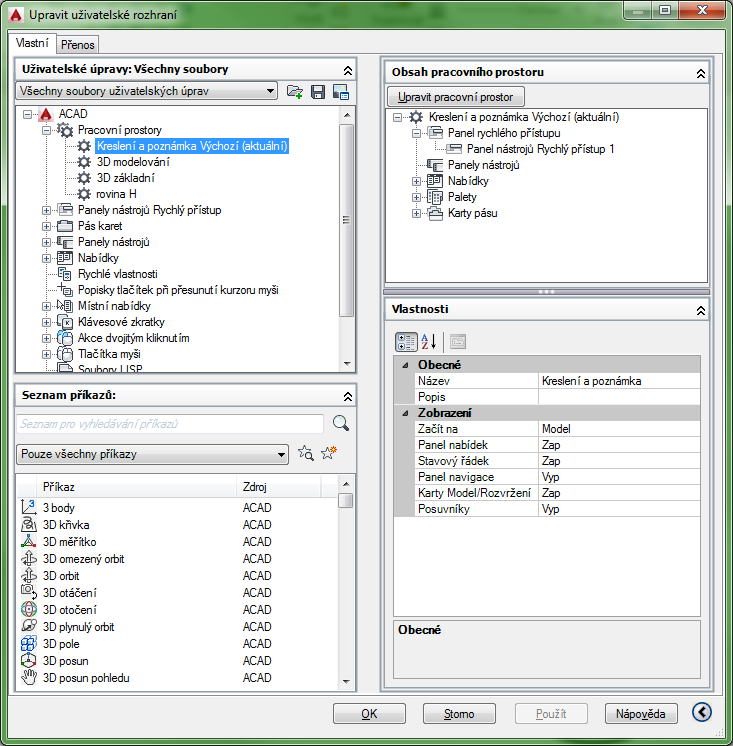 příprava a uložení do nového souboru
načtené soubory cui
obsah vybrané položky
struktura
popis prvkunebo příkazu
příkazy AutoCADu
[Speaker Notes: Ukázat:
Přidání příkazu Regen do pomůcek]
Systémy CAD, Helena Novotná, jaro 2016
11
Vytvoření klávesové zkratky
Zkratky Alt+…, Ctrl+…, Shift+…
CUI 
Na kartě vlastní rozbalit klávesové zkratky.
V panelu Seznam příkazů najít požadovaný příkaz a myší přetáhnout do zkratek.
Vyberu zkratku, v panelu Vlastnosti v poli Klávesy klepnu na [...] a v dialogu nastavím klávesovou zkratku.
Pokud má více příkazů stejnou klávesovou zkratku, aktivní je naposledy přiřazený příkaz.
Zkratky písmena — soubor acad.pgp (přepsat)
!! V jedné instalaci AutoCADu může být používán pouze jeden!!(podle cesty k podpůrným souborům v Možnosti/Soubory)
[Speaker Notes: Vytvořit zkratku pro Zoom All (Shift+A)]
Systémy CAD, Helena Novotná, jaro 2016
12
Přenos klávesových zkratek
Vytvořím klávesové zkratky.
Na kartě Přenos (v pravém okně) příkazu CUI vytvořím nový soubor, do kterého přesunu pouze klávesové zkratky zleva.
Nový soubor uložím.
Příkazem NAČTICUI přidám k existujícím souborům ještě soubor se zkratkami.
[Speaker Notes: ukázat soubor se zkratkami
ukázat vytvoření vlastního cui souboru a přidání do AutoCADu.]
Systémy CAD, Helena Novotná, jaro 2016
13
Možnosti
Nastavení AutoCADu jako programu – cesty k souborů, vzhled prostředí, jednotky…
Systémy CAD, Helena Novotná, jaro 2016
14
Možnosti
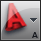 (nabídka aplikace) nebo příkaz Možnosti
Soubory
Zobrazení
Otevřít a uložit
Vykreslování a publikování
Systém
Uživatelské nastavení
Kreslení
3D modelování
Výběr 
Profily
Online (Autodesk 360)
Systémy CAD, Helena Novotná, jaro 2016
15
Možnosti – Soubory
cesty k souborům
šablony (šablona pro RNový)
podpůrné soubory (čáry, šrafy)
dočasné soubory (automatické ukládání)
cesta k texturám
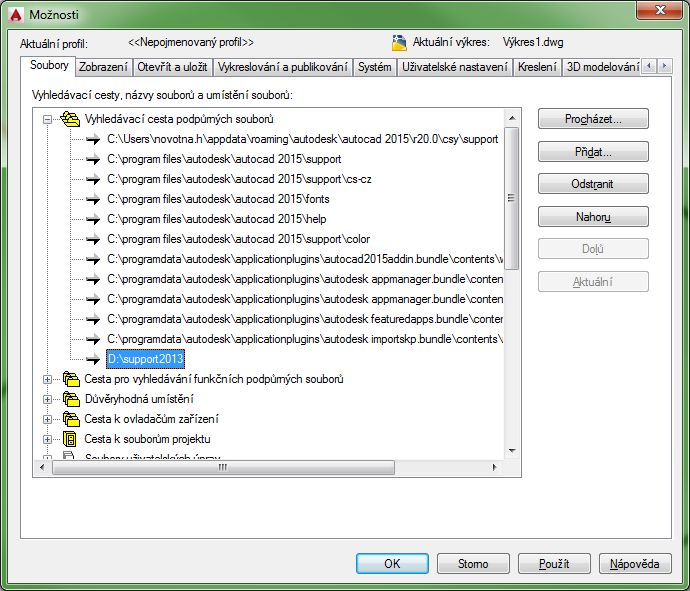 Systémy CAD, Helena Novotná, jaro 2016
16
Možnosti – Zobrazení
zobrazení prvků v okně AutoCADu
barvy prvků
posuvníky
velikost osového kříže
záložky (ouška)model a rozvržení
popisky u osového kříže
rozlišení zobrazení(kružnice, křivky)
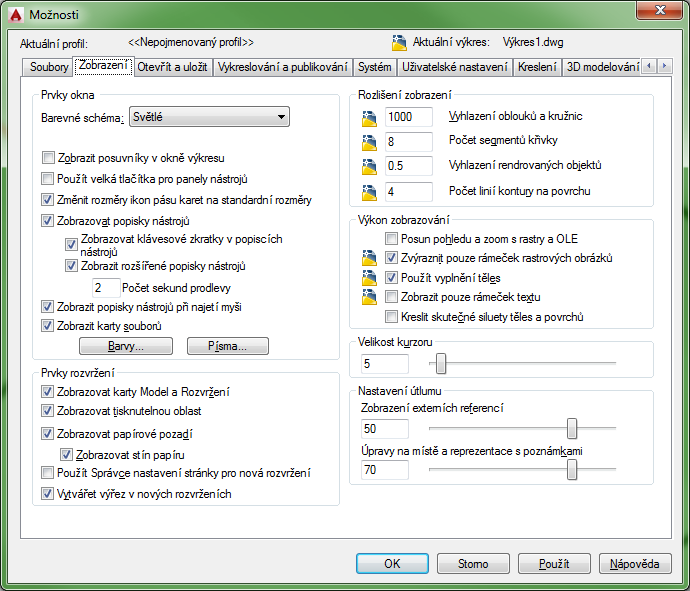 Systémy CAD, Helena Novotná, jaro 2016
17
Možnosti – Otevřít a uložit
interval ukládání, vytváření záložní kopie (.bak)
počet souborů v historii otvírání
nastavení proexterní reference
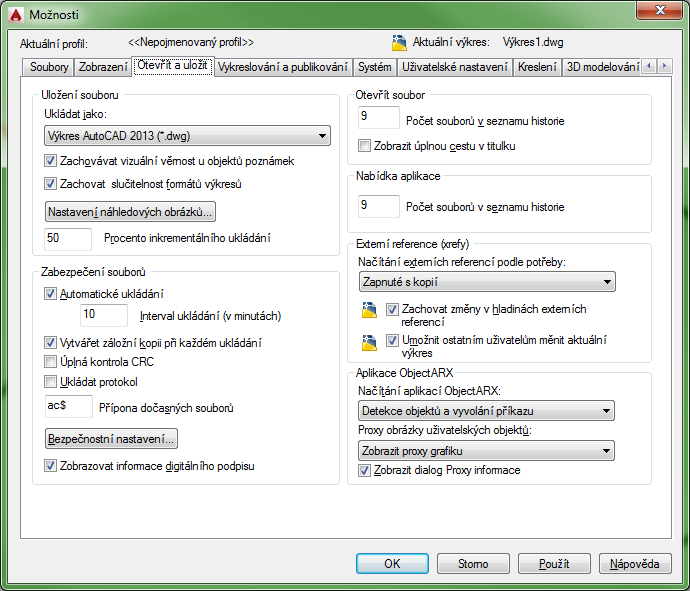 Systémy CAD, Helena Novotná, jaro 2016
18
Možnosti – Vykreslování
tabulky pro vykreslování (barevné, stylové)
výchozí tiskárna
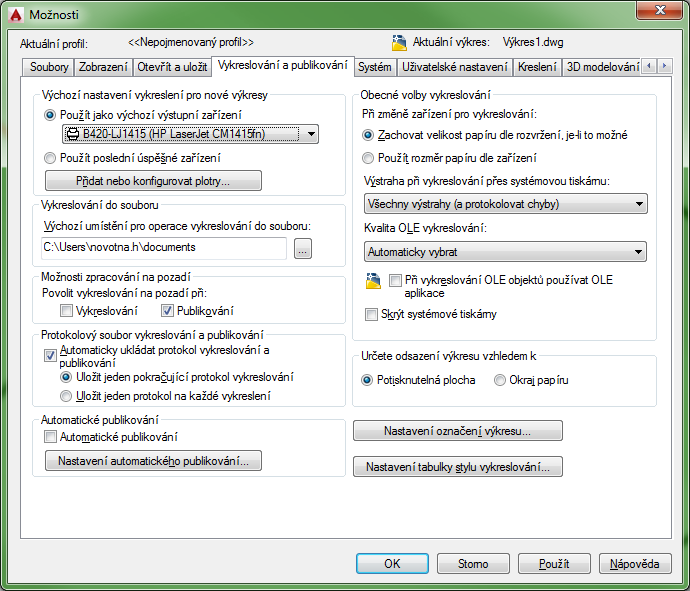 Systémy CAD, Helena Novotná, jaro 2016
19
Možnosti – Systém
odkud nápověda: počítač  web (prohlížeč)
Nastavení pro grafickou kartu – hardwarová akcelerace
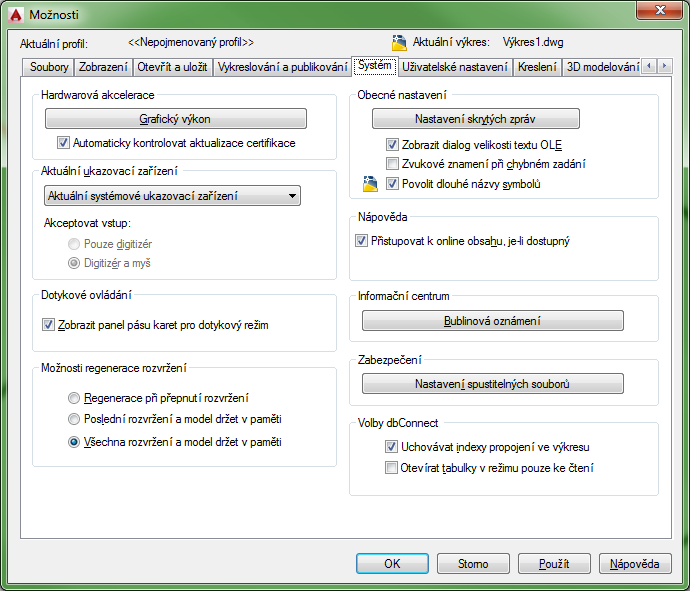 Systémy CAD, Helena Novotná, jaro 2016
20
Možnosti – Uživ. nastavení
pravé tlačítko na myši (Enter × kontextové menu)
nastavení jednotek pro vkládané objekty(jednotky × toto nastavení)
výchozí tloušťka čáry
seznam měřítek
asociativita kót
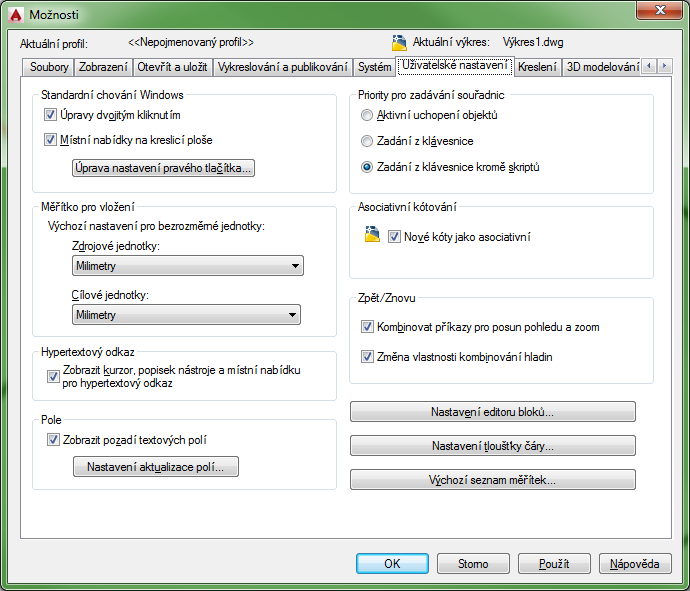 Systémy CAD, Helena Novotná, jaro 2016
21
Možnosti – Kreslení
nastavení uchopení 
terčíky
barva
vzhled
ignorovat šrafy
symboly
kamery
světla
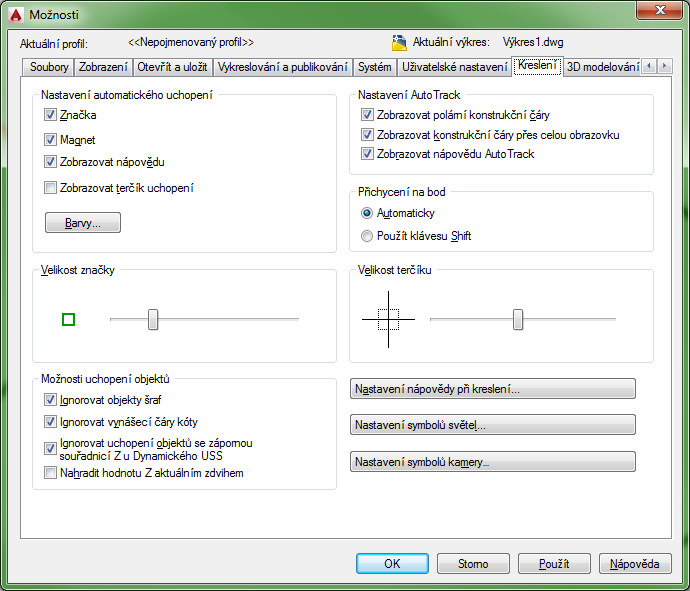 Systémy CAD, Helena Novotná, jaro 2016
22
Možnosti – 3D modelování
ViewCube (náhledová krychle)kde se automaticky zobrazí
izočáry
základní nastavení
animací
průletu
osových křížů
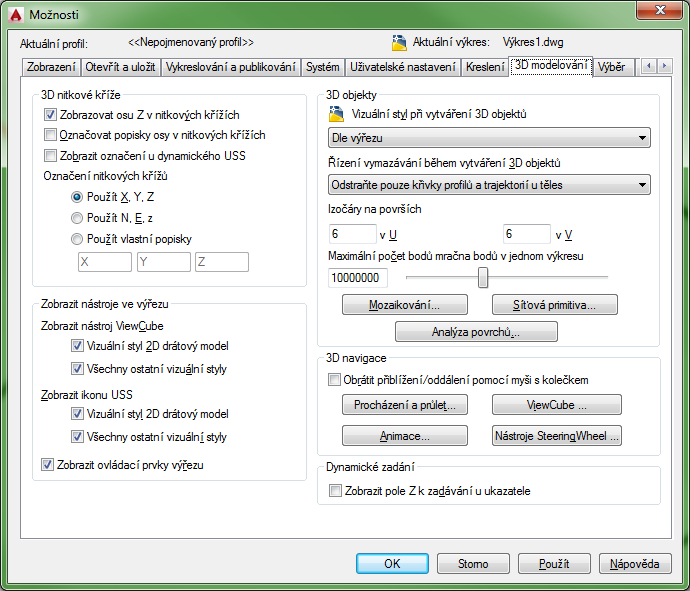 Systémy CAD, Helena Novotná, jaro 2016
23
Možnosti – Výběr
nastavení výběrových značek a editačních uzlů
okna a hromadný výběr (Shift??)
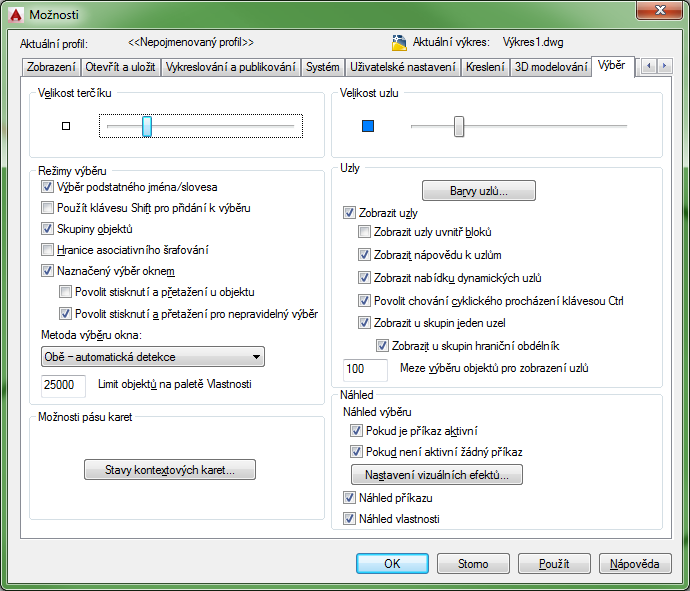 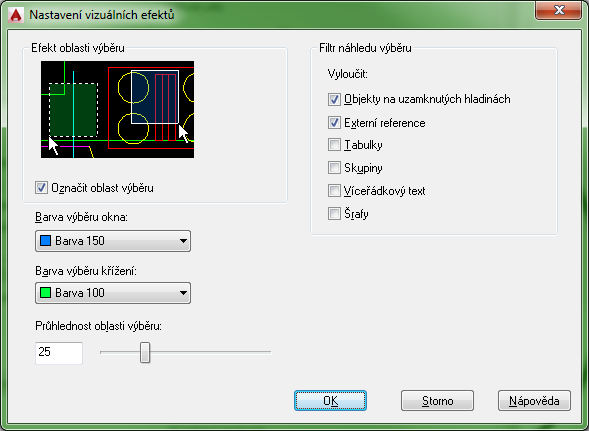 Systémy CAD, Helena Novotná, jaro 2016
24
Možnosti – Profily
Ukládají nastavení pracovního prostředí
nastavení z Možností (cesty k souborům, barvy...)
rozvržení pracovní plochy
obsah menu, nástrojových lišt… (.cui)
lze je exportovat (a importovat) – soubor.arg
Použití: 
více uživatelů („rovinář“, „3D modelář“, „architekt“)
spouštění AutoCADu (několik ikon na desktopu) "C:\Program Files\Autodesk\AutoCAD Architecture 2011\acad.exe"  /p "AutoCAD"...\acad.exe" /ld "C:\Program Files\Autodesk\AutoCAD Architecture 2011\AecBase.dbx" /p "AutoCAD Architecture - Metrické jednotky"
[Speaker Notes: Mít dva profily na flešce a ukázat, co to udělá.]